Команда – бұл ұжымның қолдауы
Өзіңіздің қарсылығыңызды жеңіңіз
ӨЗІңМЕН ЖҰМЫС КЕРЕК
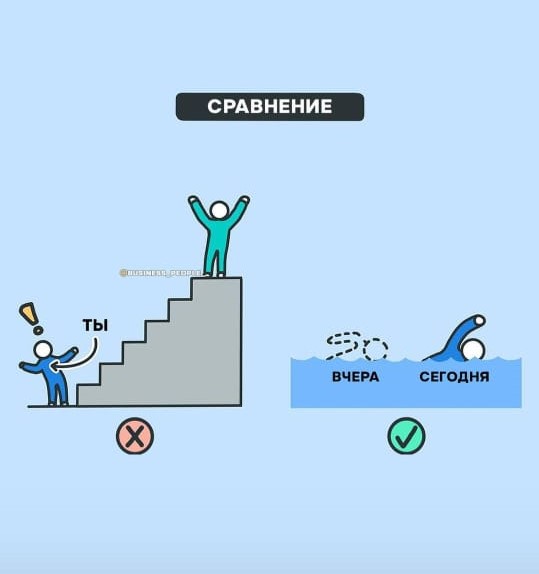 ТАЙМ-МЕНЕДЖМЕНТ
Дұрыс жоспарлау + мақсатты көру + бүкіл ұжымның жұмысы = НӘТИЖЕ
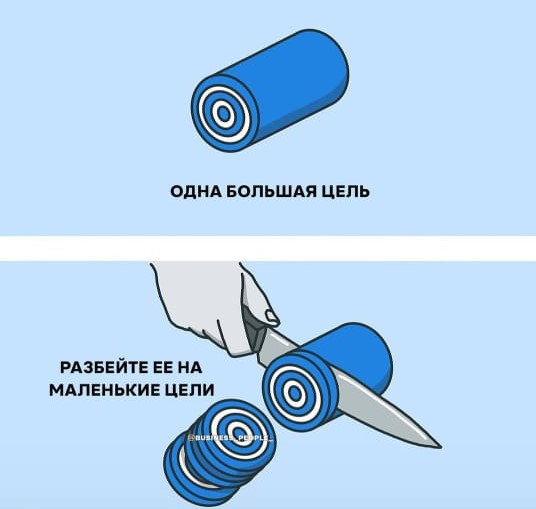 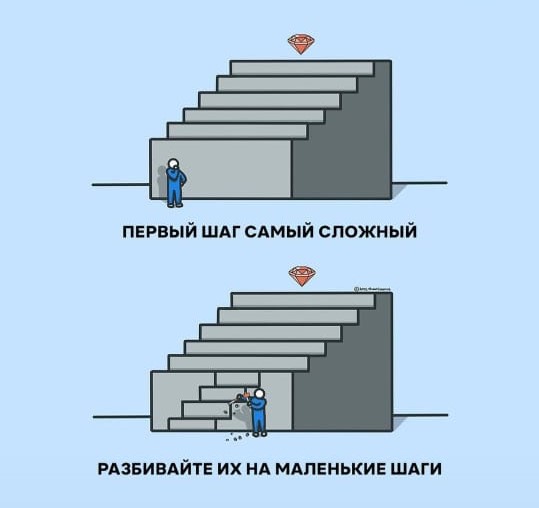 Берілме!